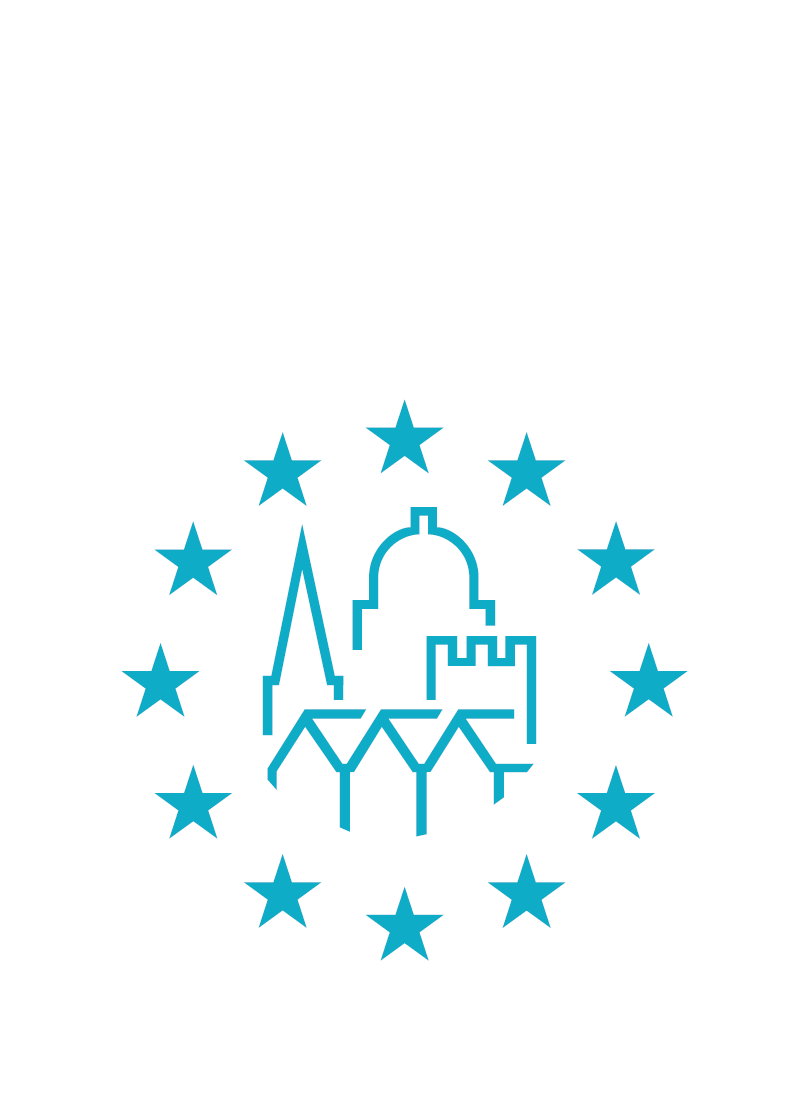 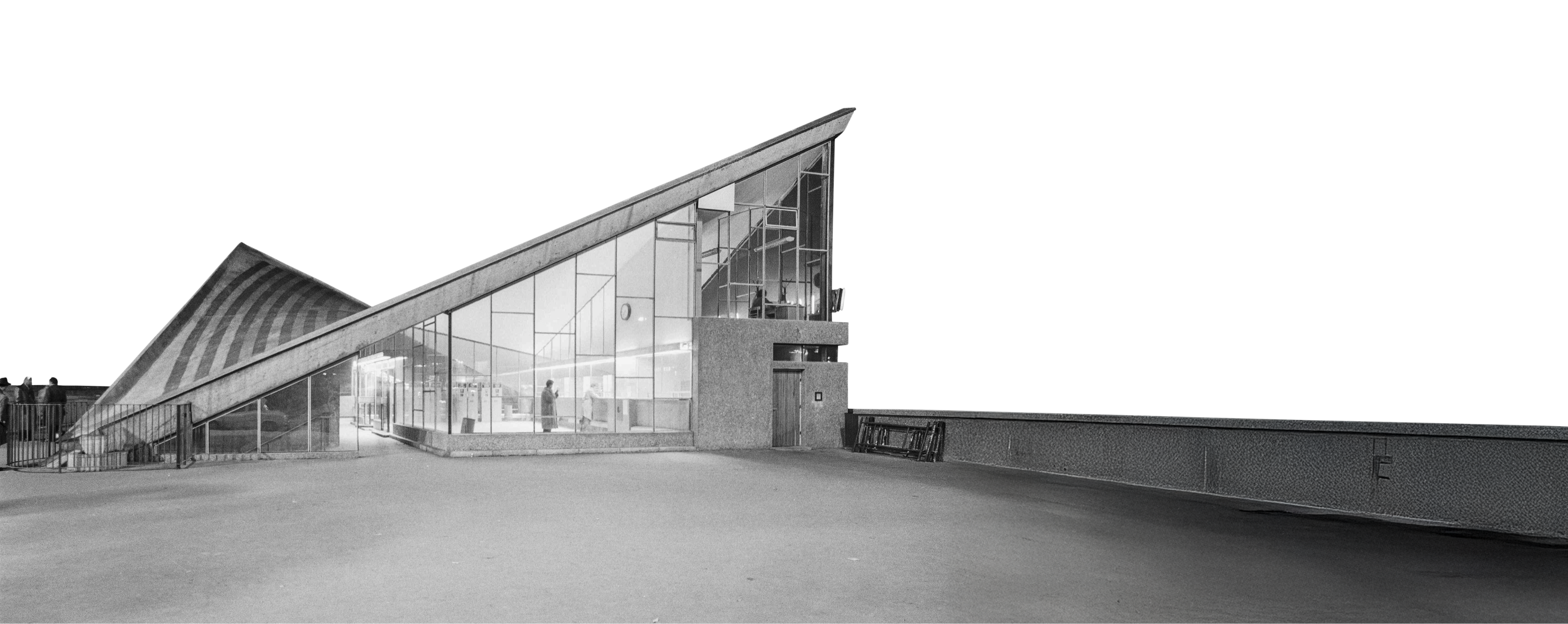 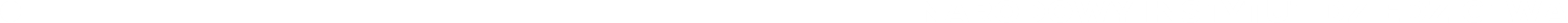 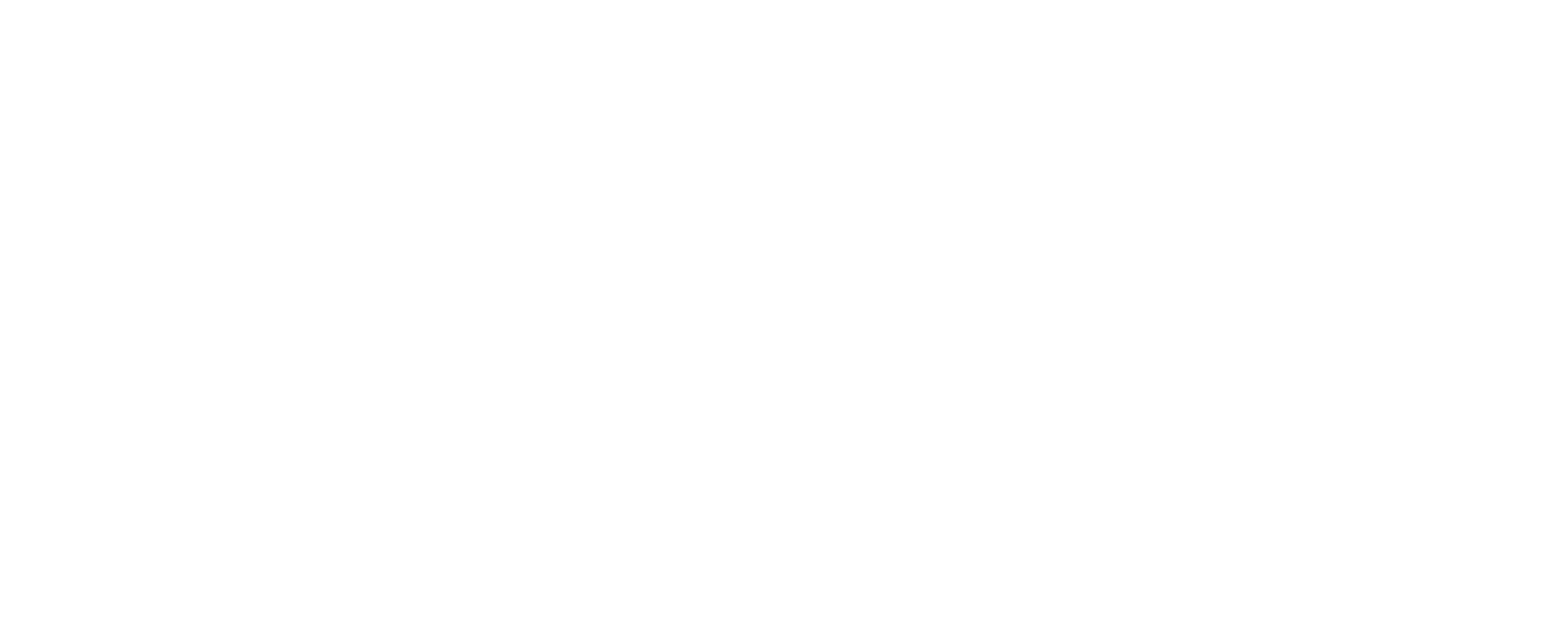 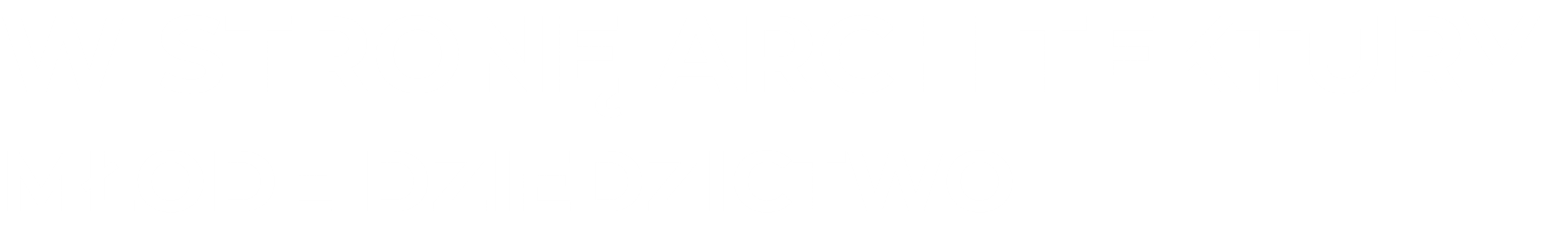 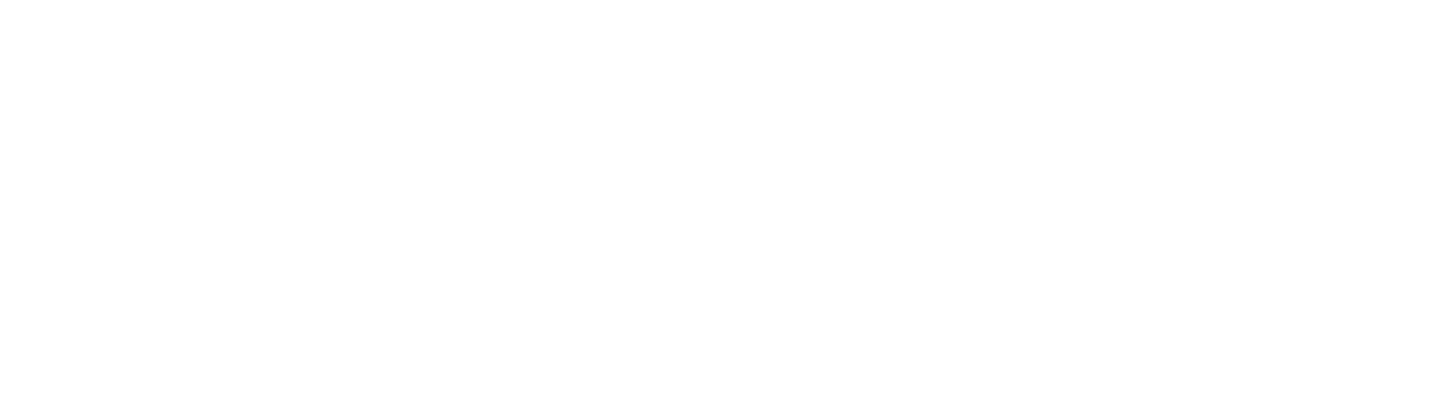 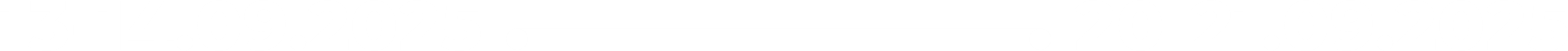 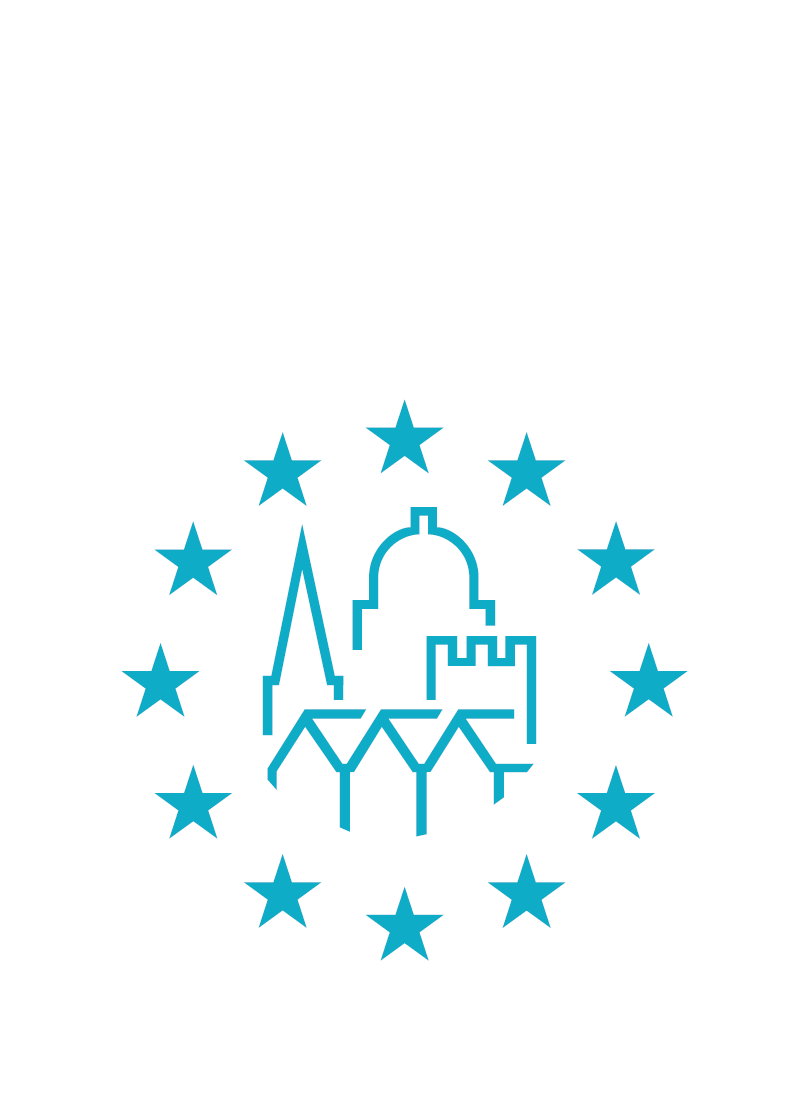 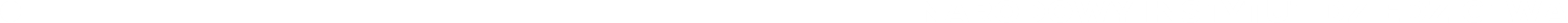 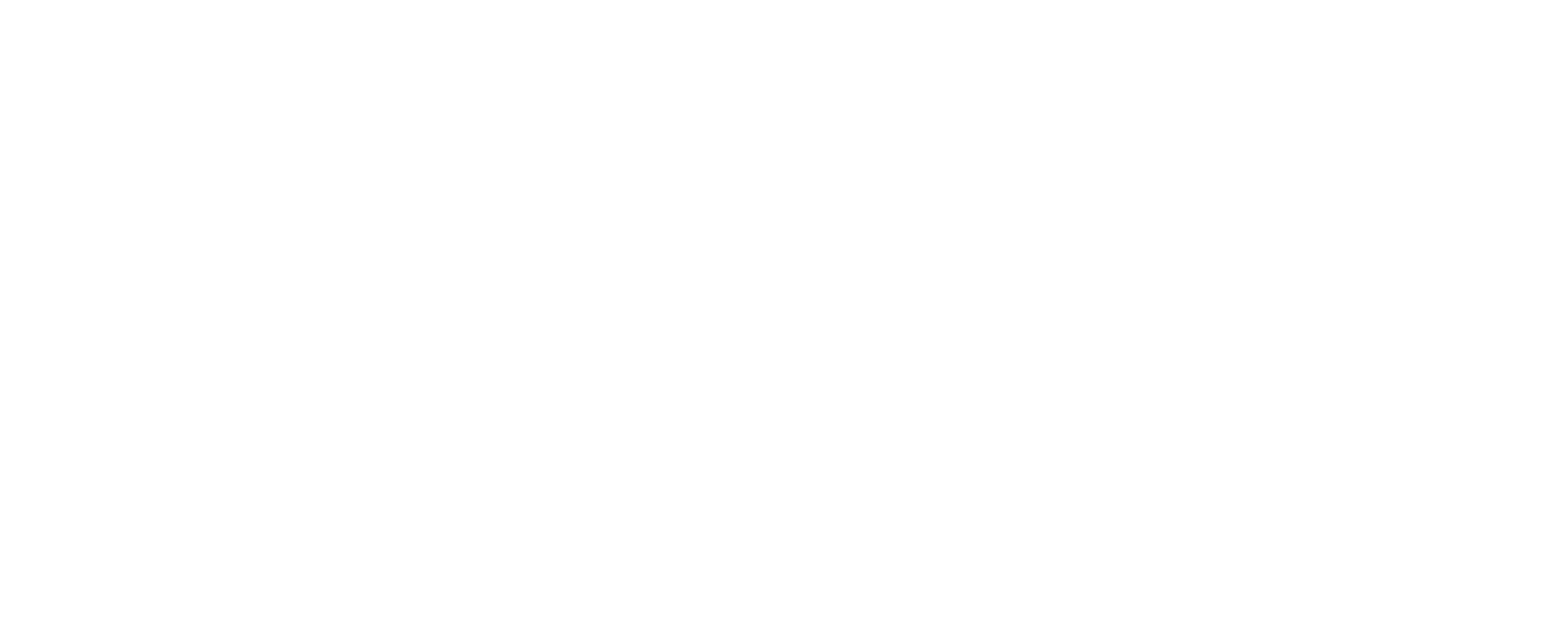 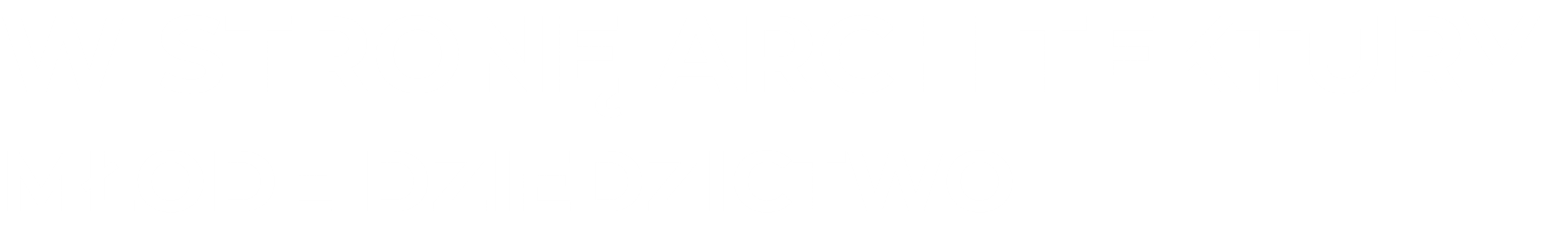 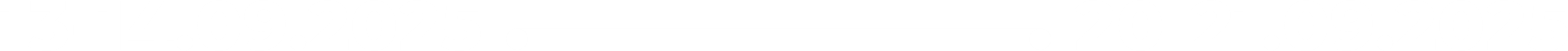 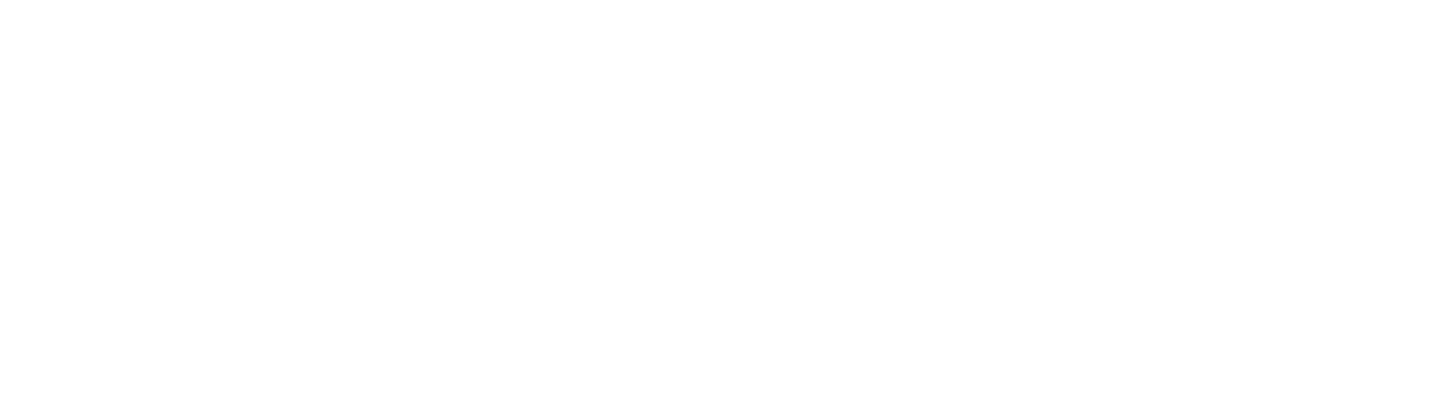 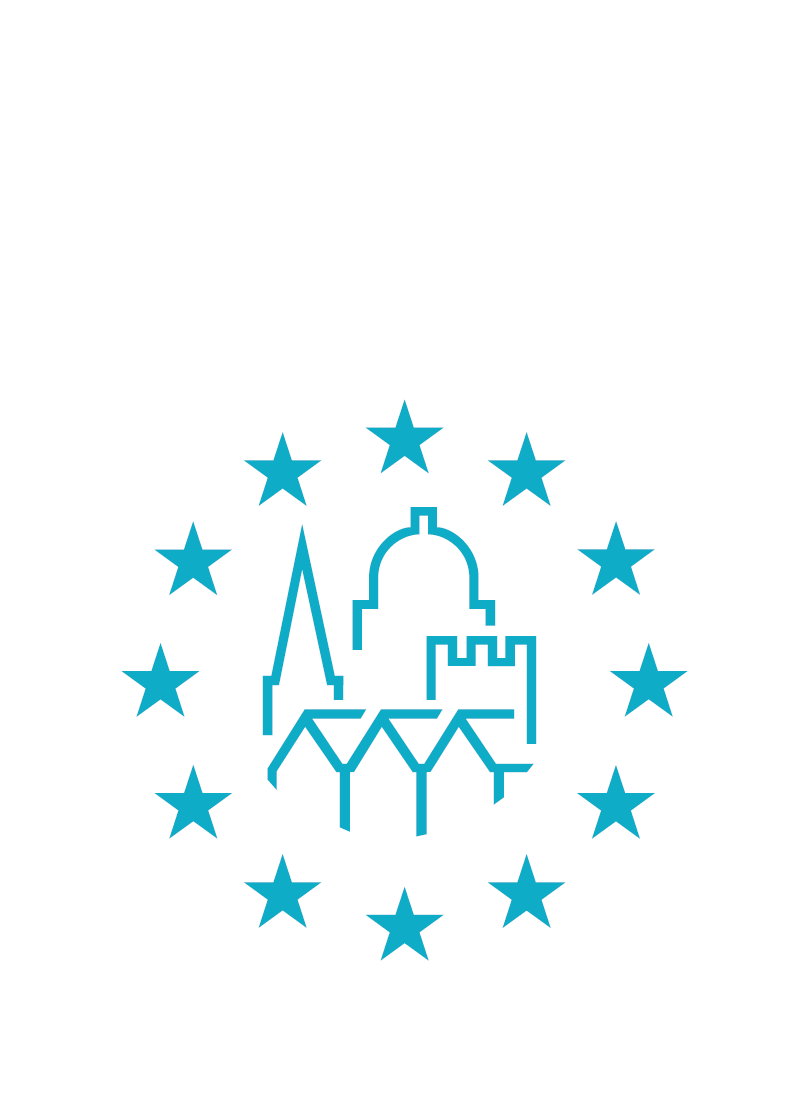 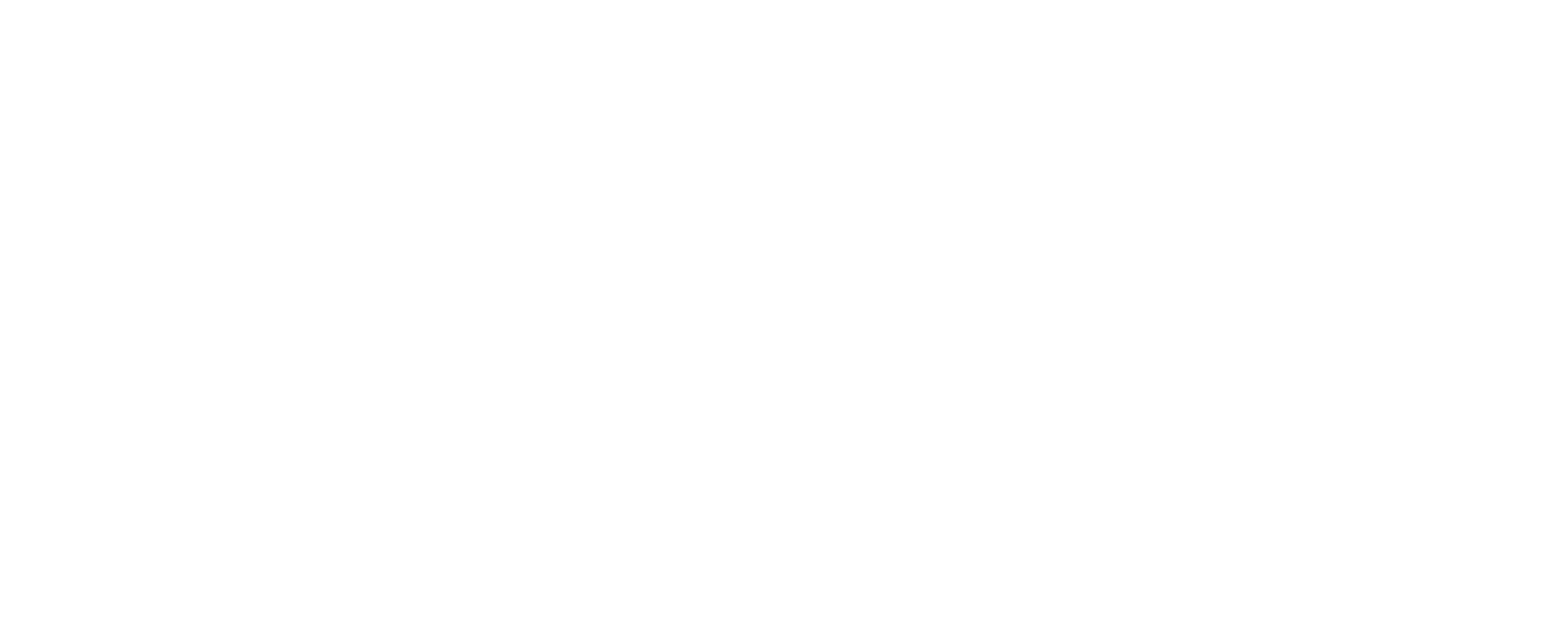 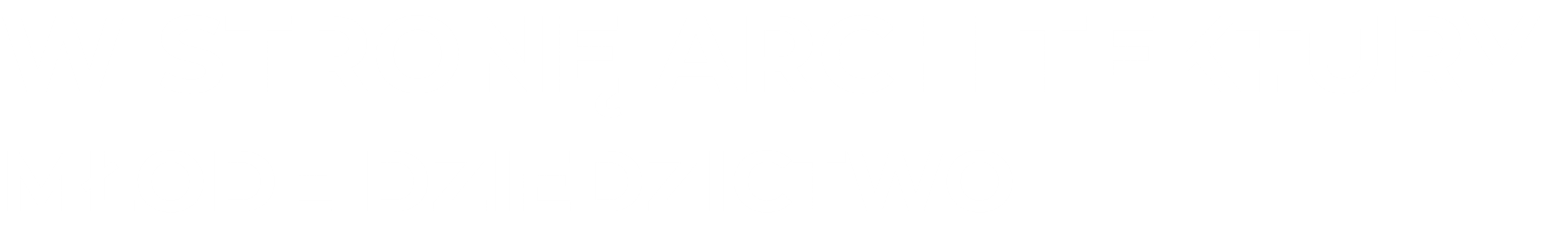 NAGŁÓWEK: MONTSERRAT BOLD
TEKST: MONTSERRAT REGULAR
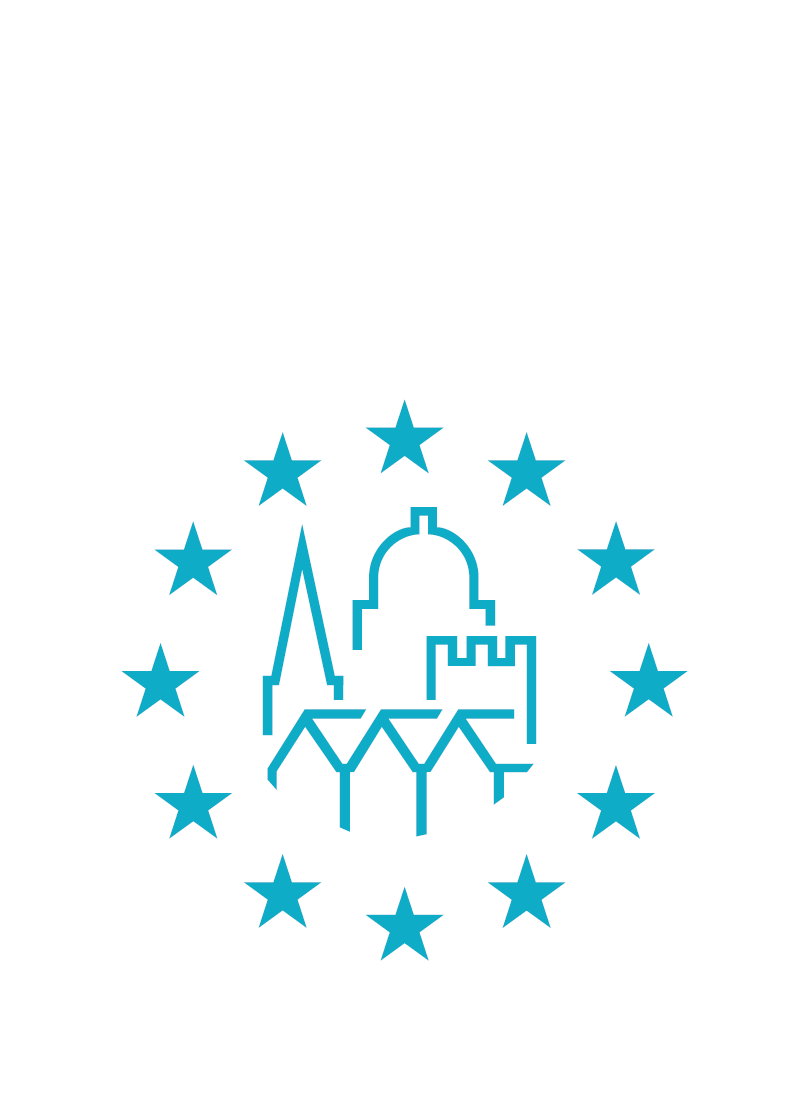 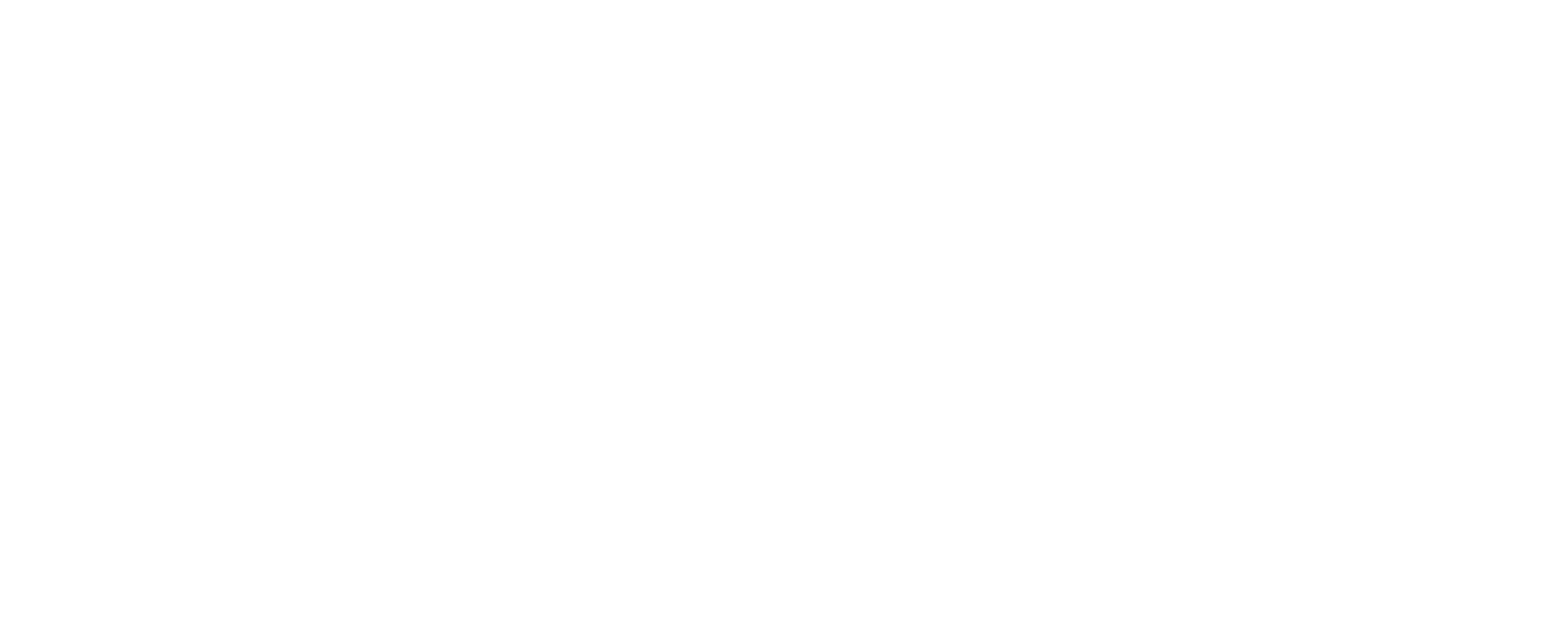 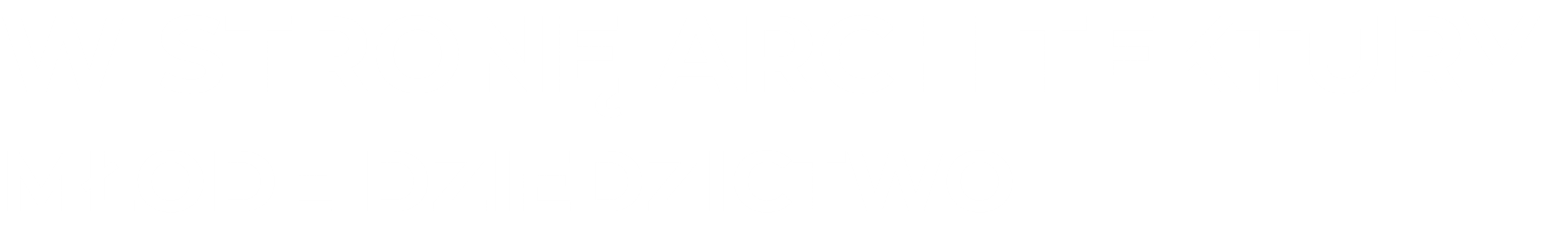 NAGŁÓWEK: MONTSERRAT BOLD
TEKST: MONTSERRAT REGULAR
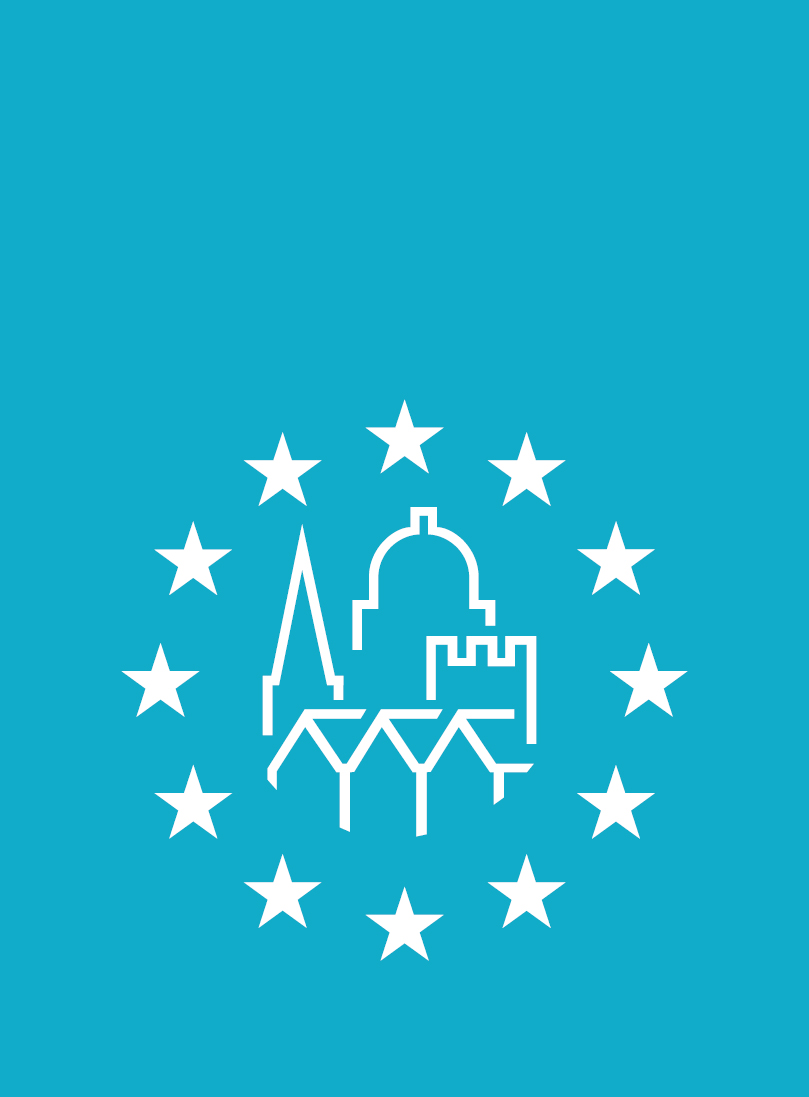 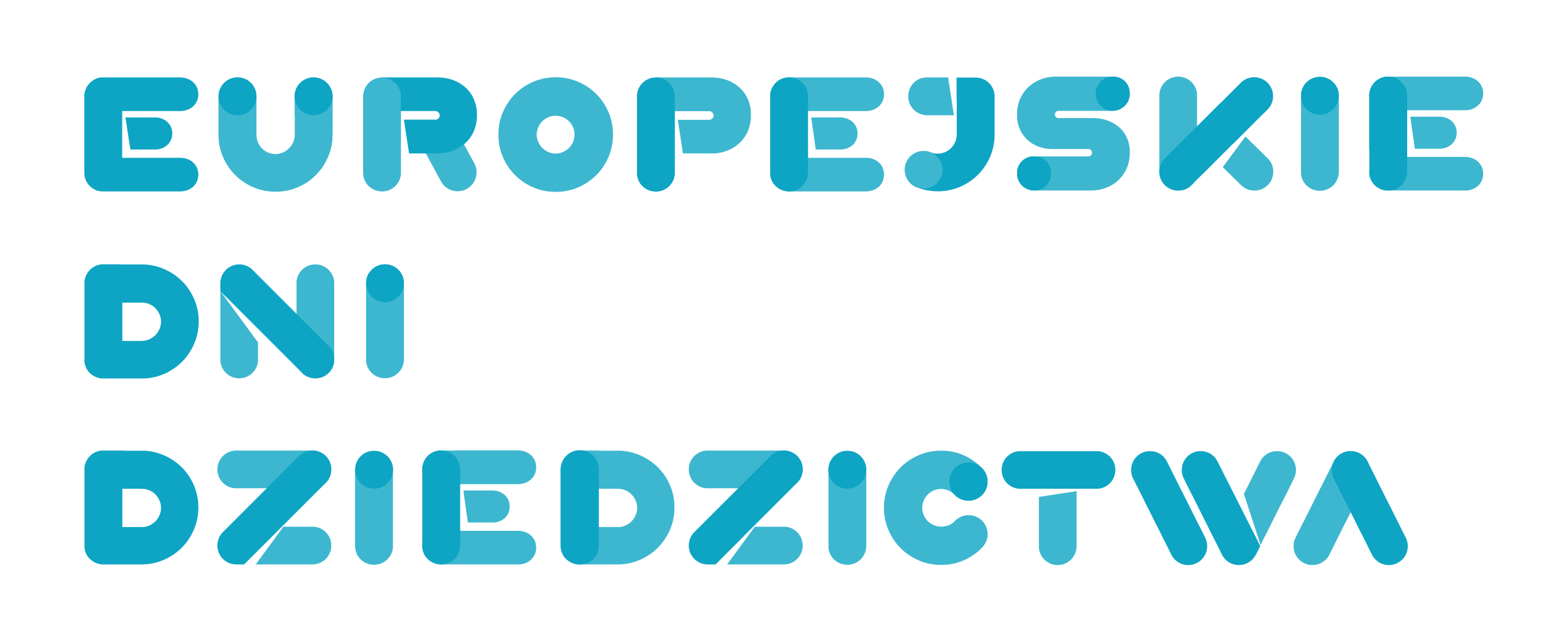 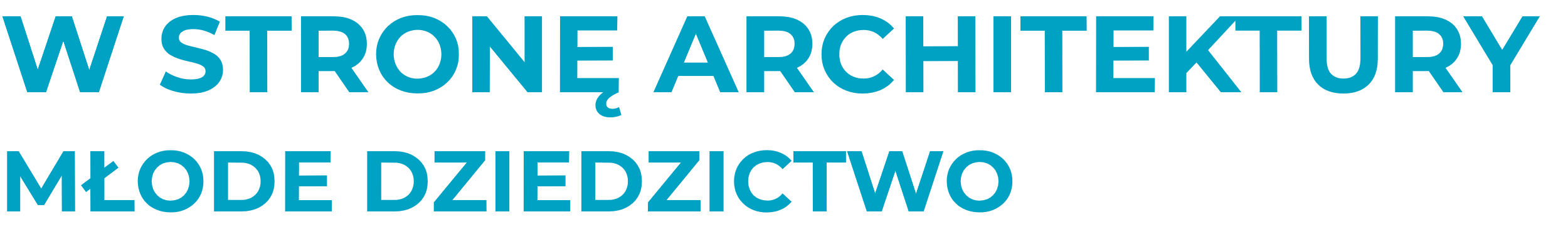 NAGŁÓWEK: MONTSERRAT BOLD
TEKST: MONTSERRAT REGULAR